Access to historical geodata via Hungaricana Portal and Budapest Time Machine
Andras SIPOS
Budapest City Archives
siposa@bparchiv.hu 

CEF eArchiving Building Block GEOPRESERVATION CONFERENCE
Ljubljana, 6-7 May 2019
Archival material – reservoir of spatial knowledge 

Maps – storage and presentation of geoinformation

Archival records – full of embedded „hidden” geoinformation

Integration of digitized historical maps into GIS sytems and connecting with geodata  extracted from records is an effective way of transformation of archival sources into spatial knowledge directly
Step by step: from 1970s to the present and future…
1975-  Databases of historical topography in printed form
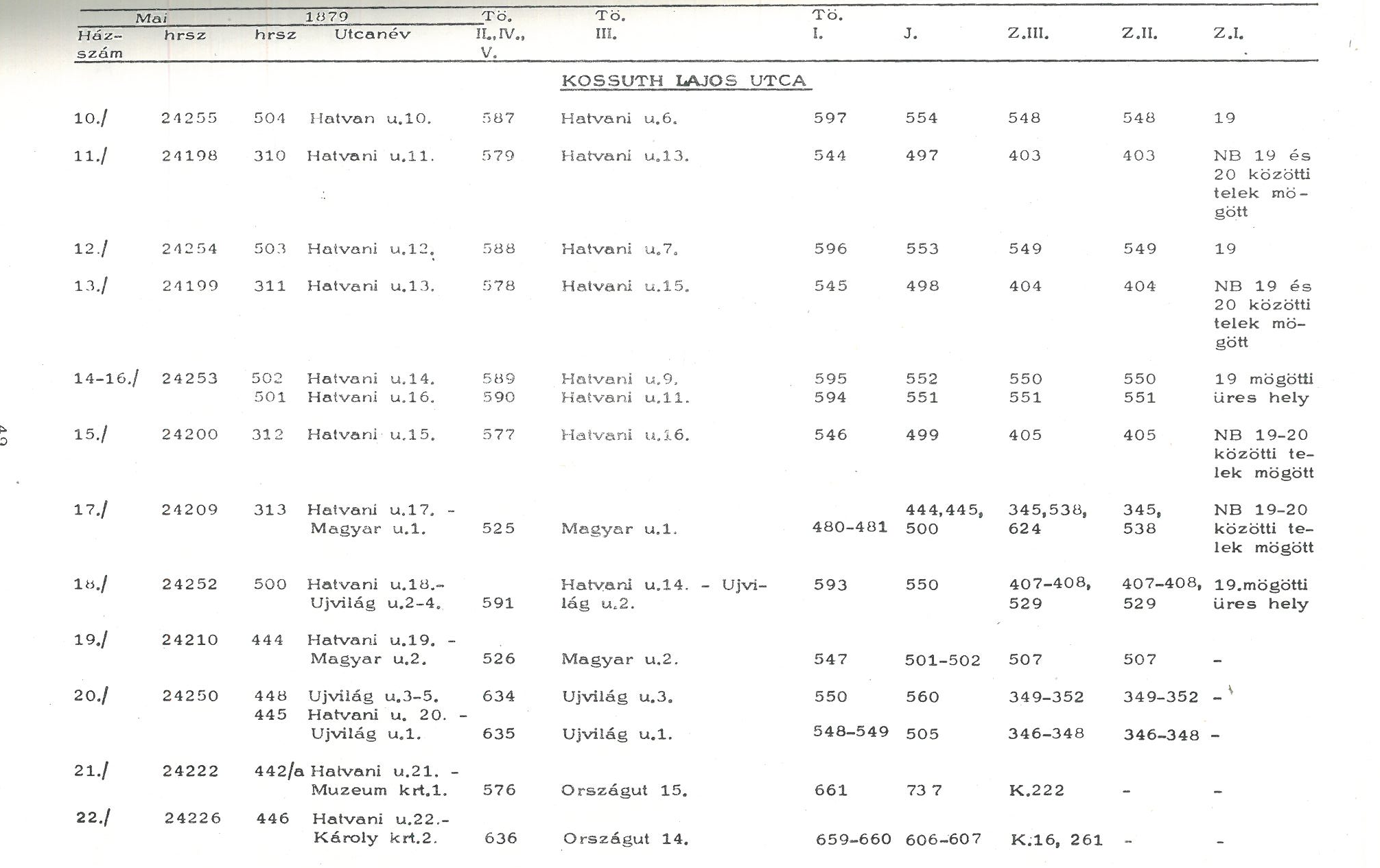 Connection of contemporary adresses and property plot identifiers to historical house and plot numbers
2002 - Beginning of building of databases of mass records
Types of records

Notarial records 
Last wills, testaments 
Inheritence files 
Court files (penalty and civil suits)
Orphans’ Offiece files
Registers of prisons and penitentiary institutions
Architectural plans 
Land registry records
Recorded data types: 
Reference code 
Name (persons)
Role (of the person in the case) 
Occupation
Adress
Date
Type of the case
Property plot number (contemporary)
2005 – Digitization of the Map Collection

DVD-publication: The Old Maps of Budapest I-IV. 
(Based on the printed catalogue of  the historical maps of Budapest published in 2003) 

Developer and publisher: Arcanum Ltd.
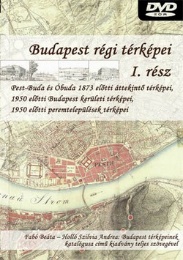 2006-2007 – Digitization of architectural plans 
Plans of Buda and Pest before the unification of cities (1873) and Miklós Ybl Collection

DVD-publication: The Old Plans of Budapest I.
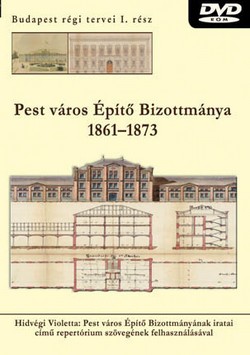 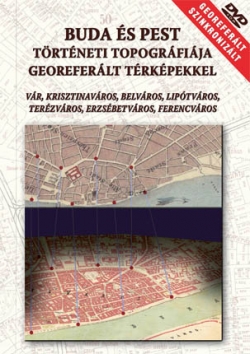 2007 – Transformation of historical topographies into electronic database

Georeferencing of digitized maps 

DVD-publication: Historical topography of Buda and Pest with georeferenced maps

Scientific background: Department of Geophysics and Space Science, Eötvös Lorand University

Developer and publisher: Arcanum Ltd.
2009 – Hungarian Archives Portal  

Joint Archival Database

On-line publication of databases of Budapest City Archives, search by on click in different databases / different archives 

On-line publication of digitized and georeferenced maps 

On-line publication of digitized plans and photos
http://mlp.archivportal.hu/en/
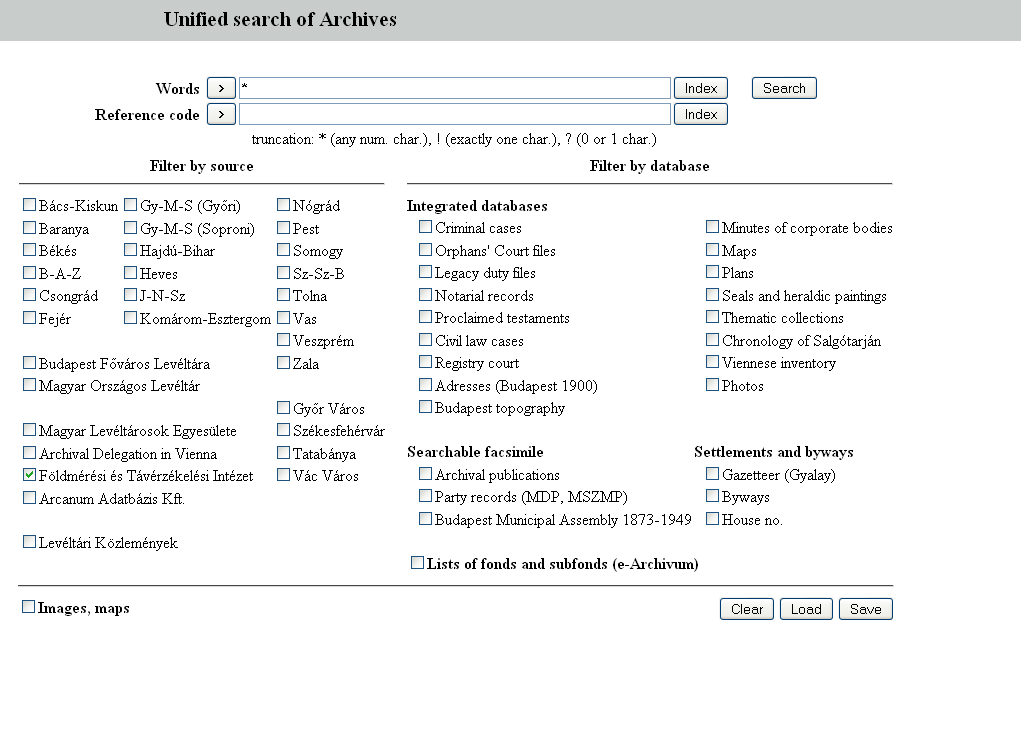 2014 – MAPIRE
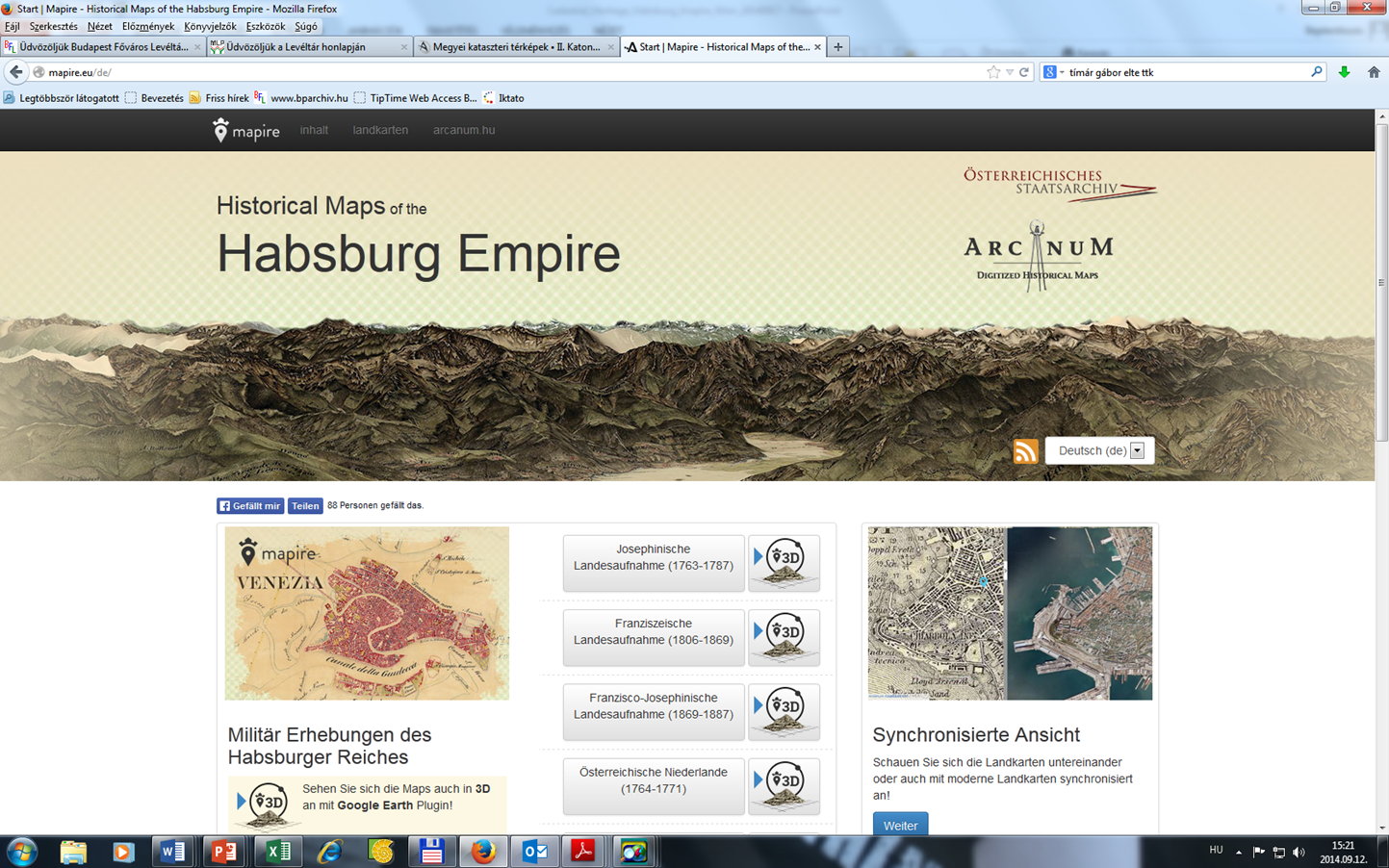 2014 – MAPIRE
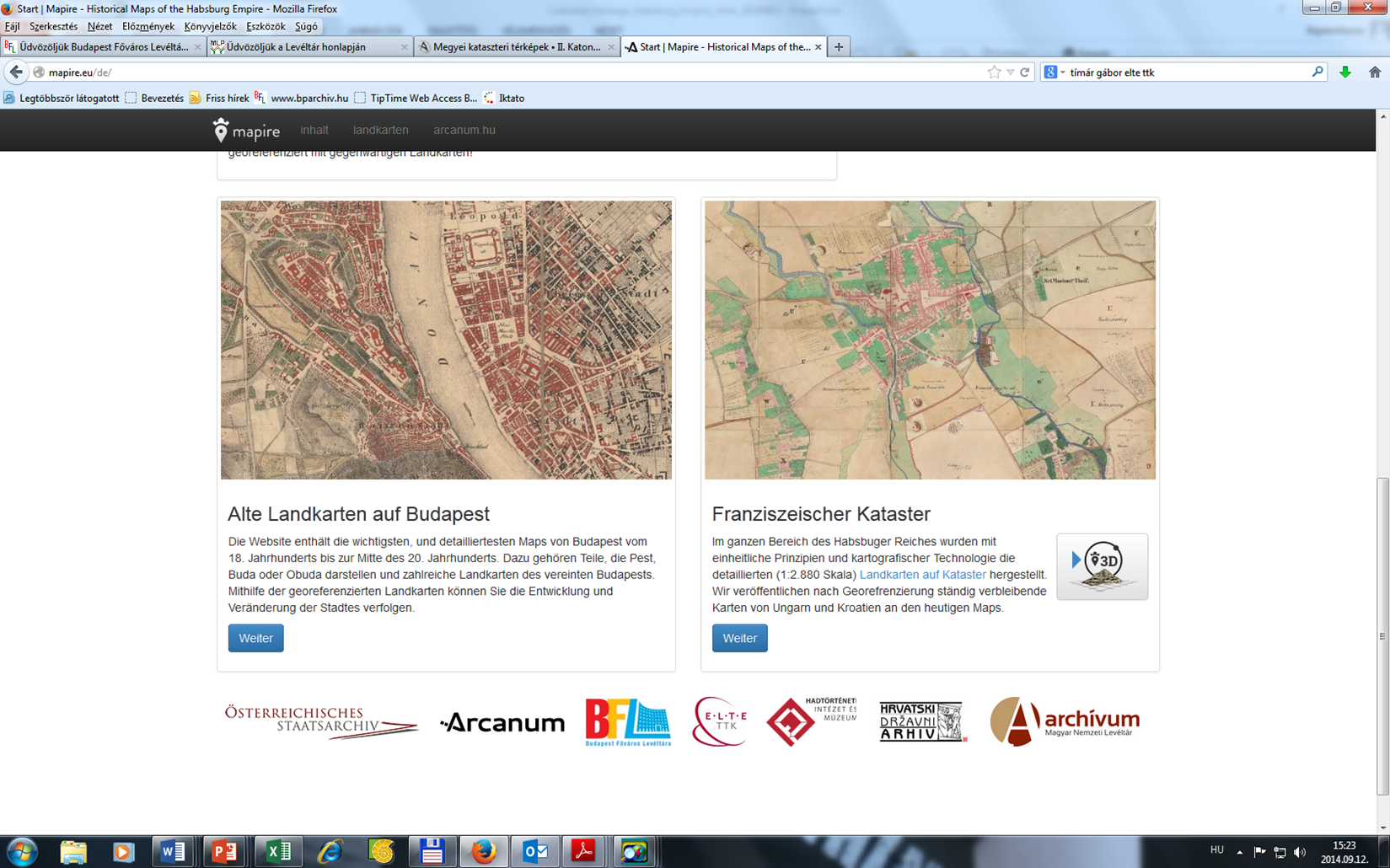 Collection of 35 maps of Budapest from 18th to the second half of 20th centuries
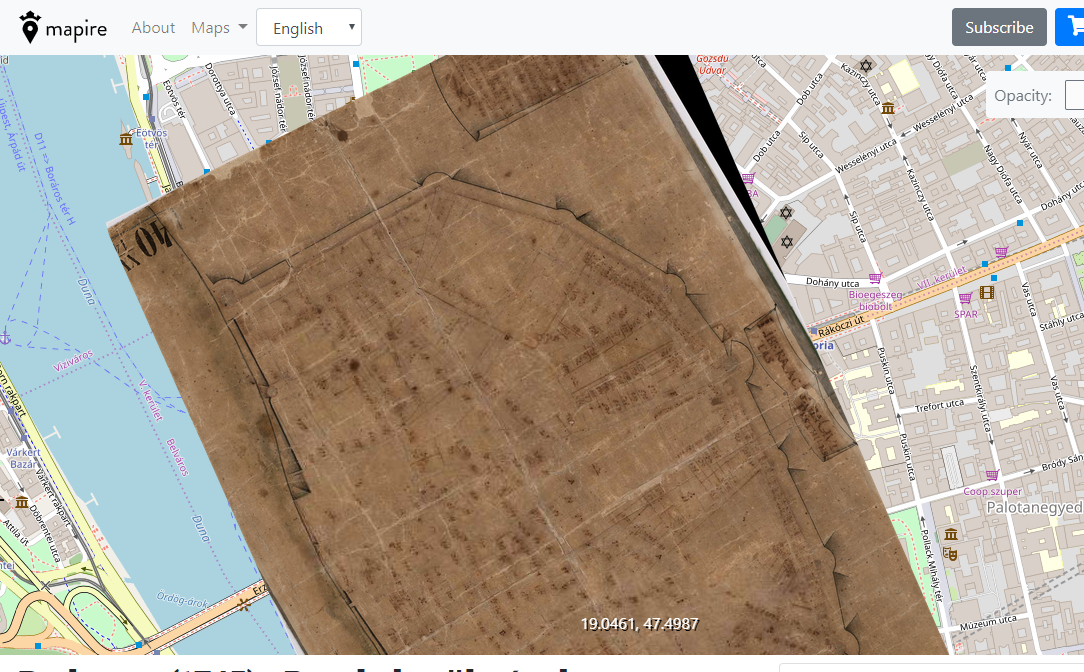 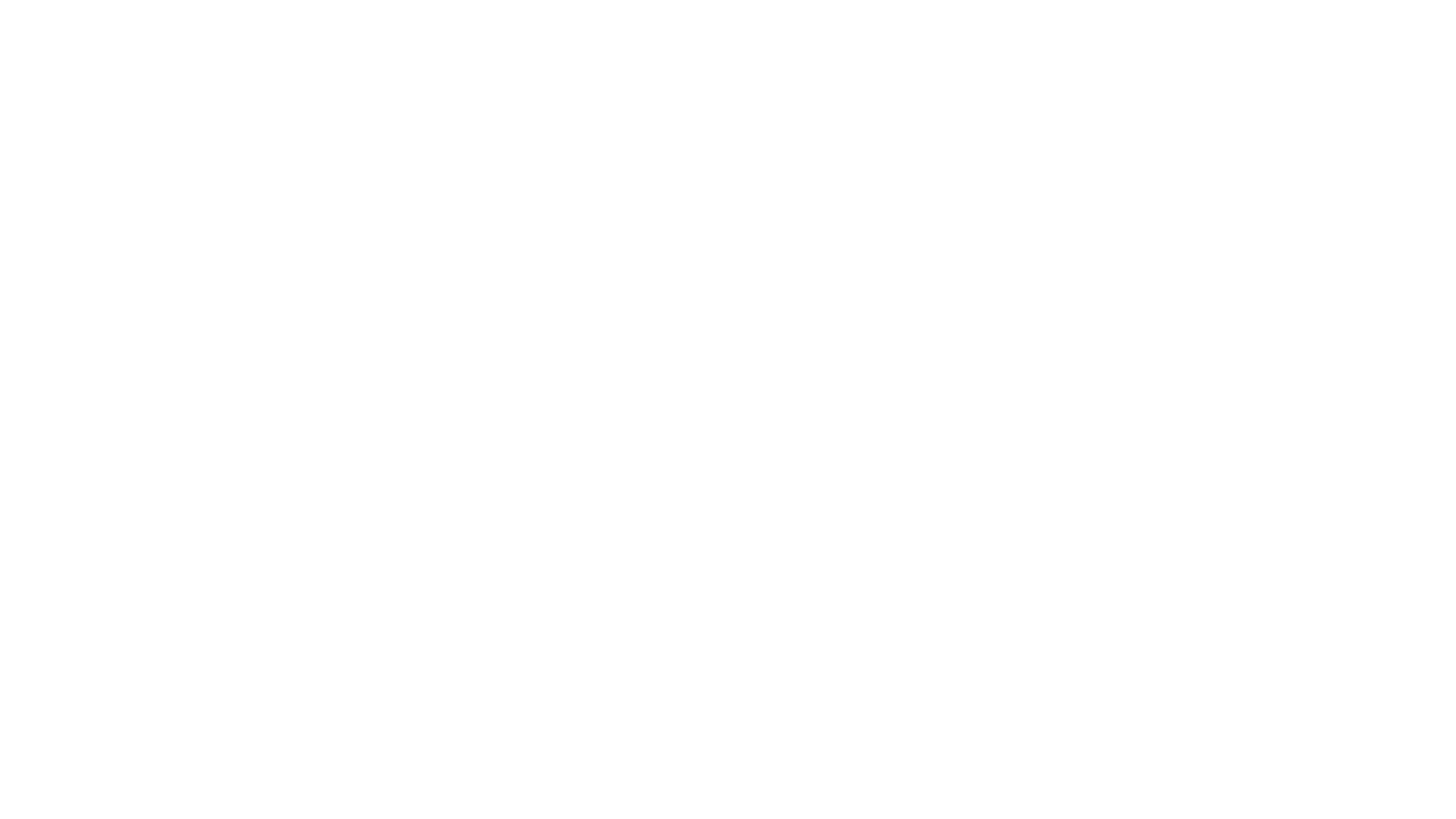 MAPIRE – BUDAPEST MAPS
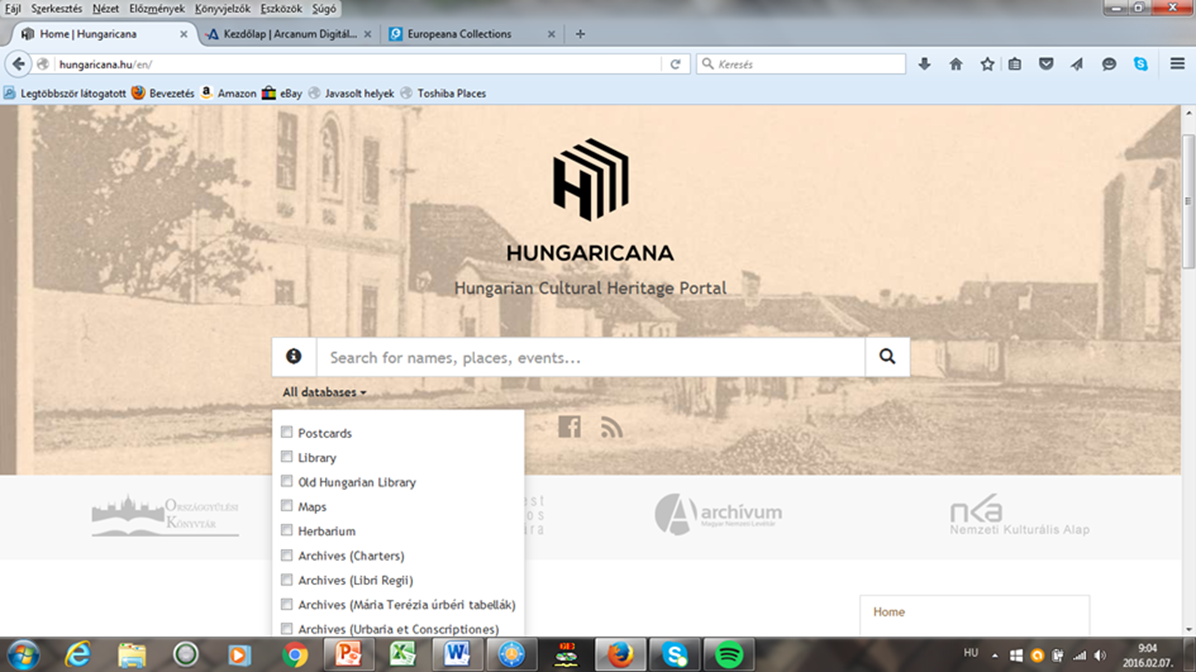 2015 - Hungaricana Cultural Heritage Portal  www.hungaricana.hu 

A joint database of Archives, Museums and Libraries – search of metadata and digital content by one click  

Budapest City Arhives (BCA) is a princiapal content provider to Hungaricana:

nearly  1,5 million records with 1,5 million digital images 

Developer: Arcanum Ltd., Budapest
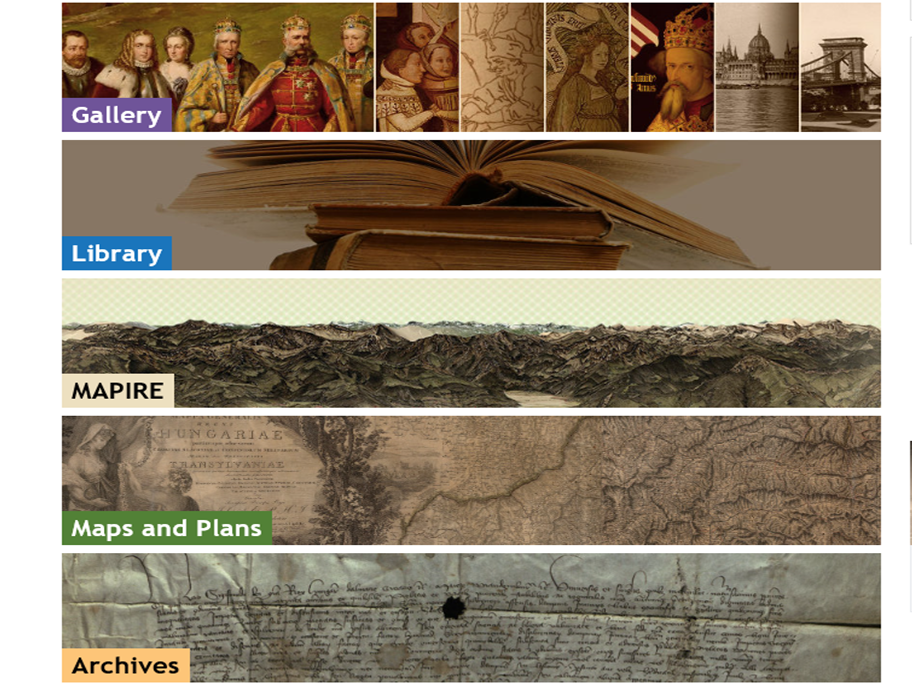 Archival content on Hungaricana
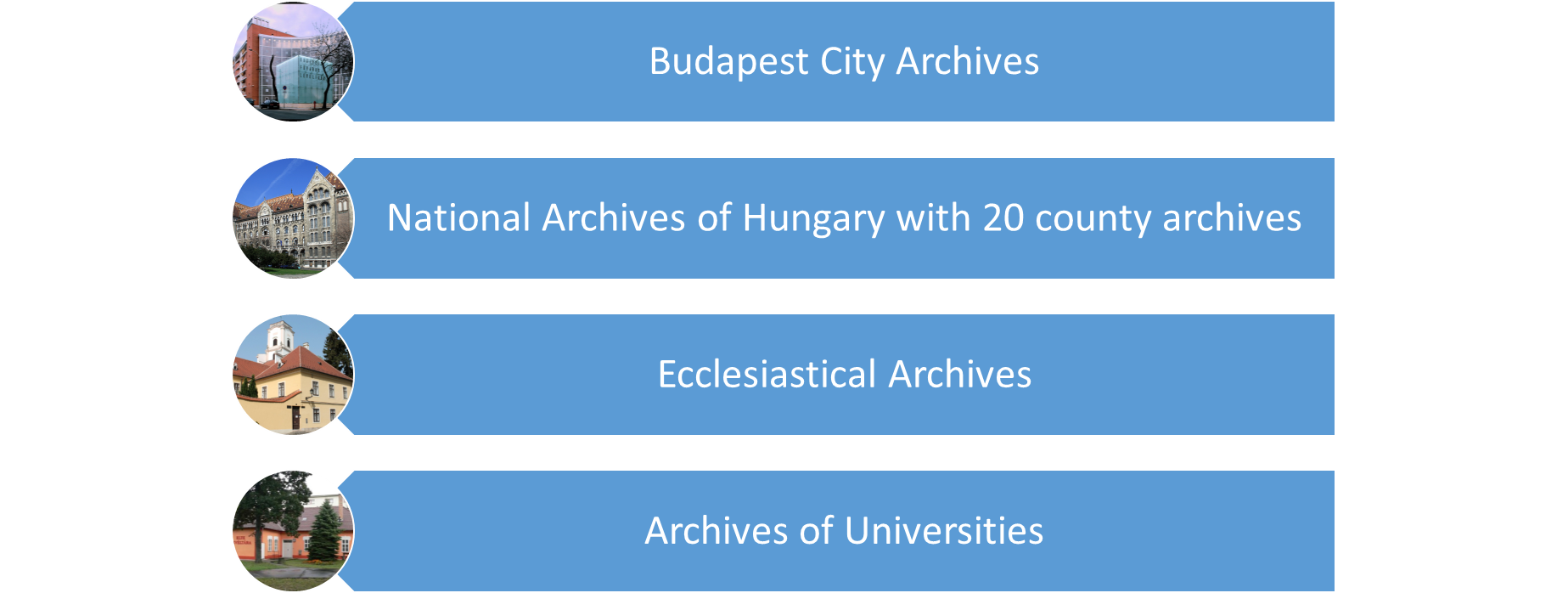 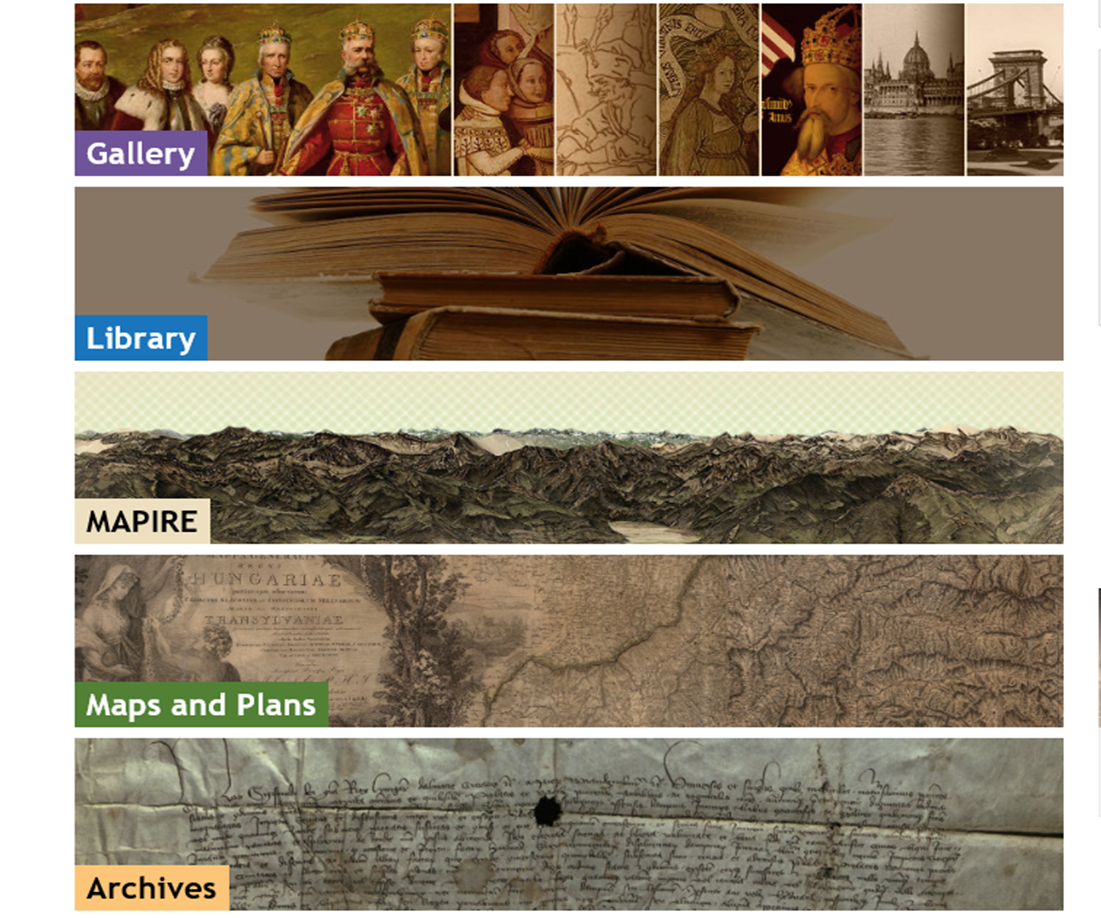 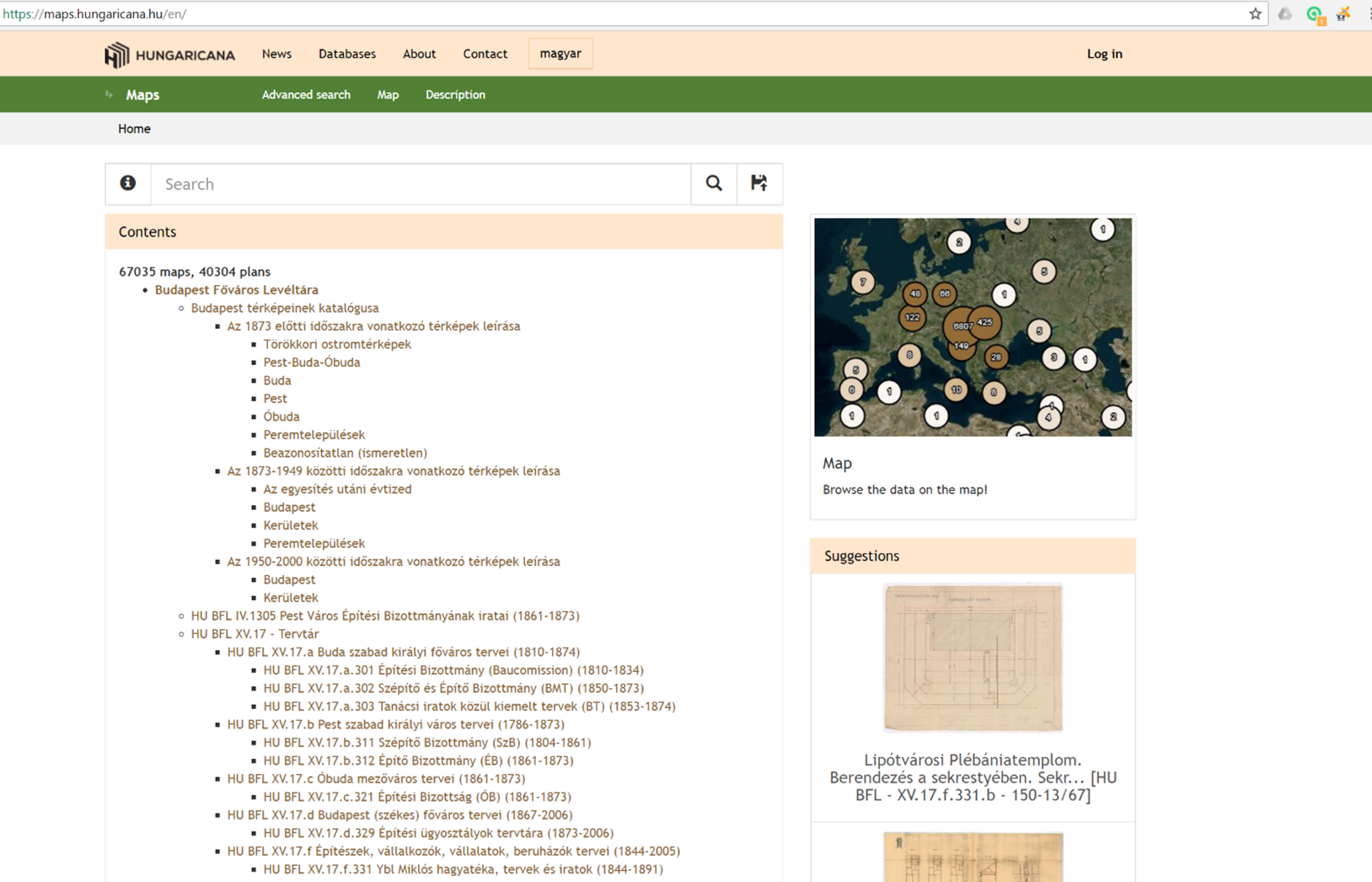 Budapest historical topography
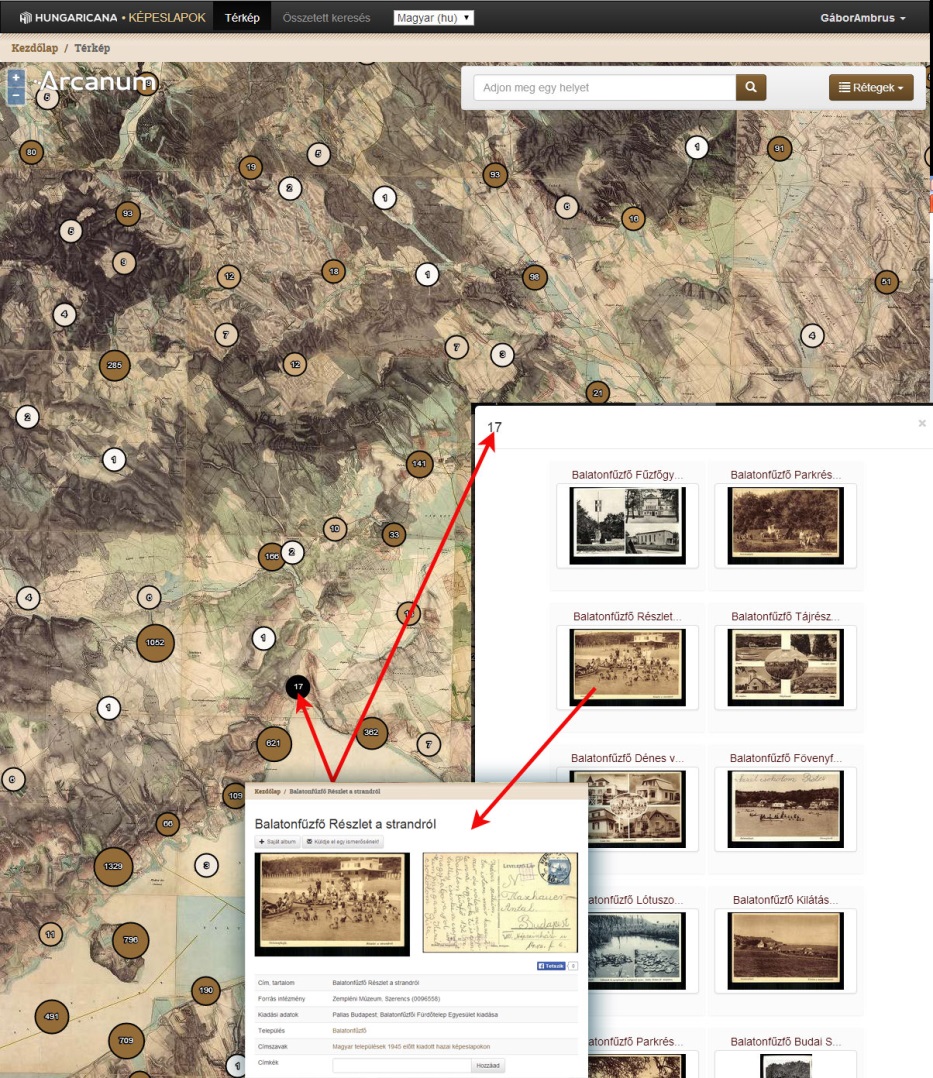 Display of cultural digital data using the Historical Geographical Information System – Data on maps, Hungaricana
Postcards: cca. 200,000 postcards
Map on map: cca. 10,000 maps can be found on maps
’Urbarium’ of 1767 (census) of Maria Theresa: all the 7,000 villages were identified, so the sources can be read onthe maps
The plans and records of the Pest Construction Committee 1861-1873
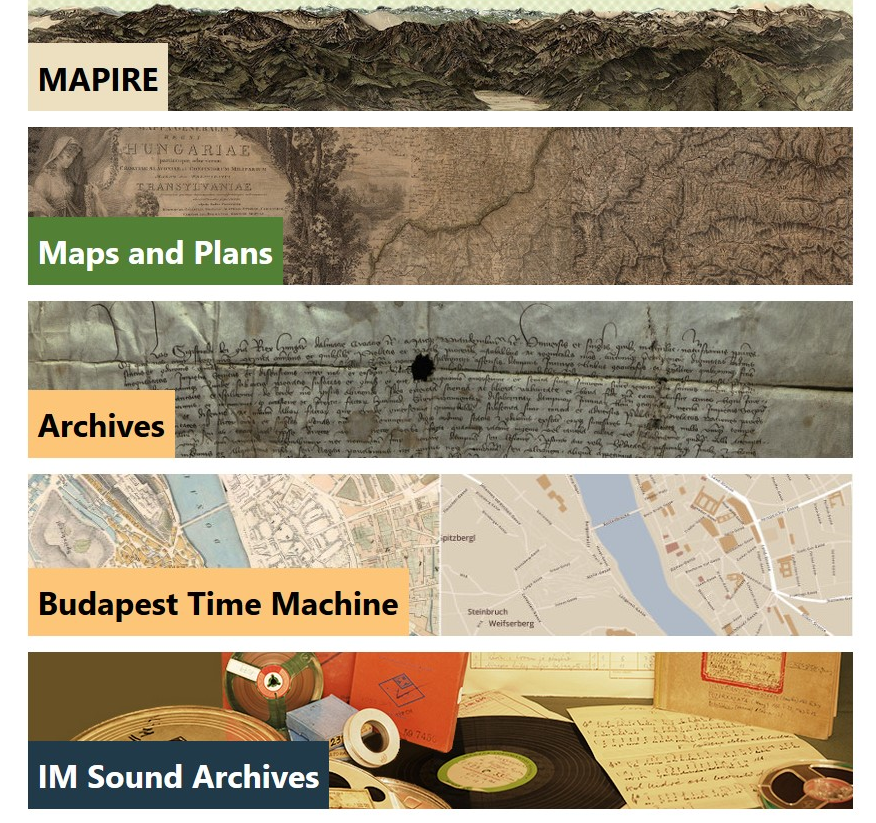 2017 – Budapest Time Machine

is integrated to Hungaricana – joint database of archives, libraries and museumswww.hungaricana.hu 

exploits the content of the Hungaricana database      

connection of the records of the joint database with topographical data to georeferenced and vectorized maps
Vectorized versions of the most detailed maps from five different time periods (1837, 1872, 1908, 1916, 1937) 
Database of all data on the maps, search with one click: street names, neighbourhoods, buildings, objects, old plot numbers… 

Data of the Budapester Adressen und Wohnungs Anzeiger, 1916
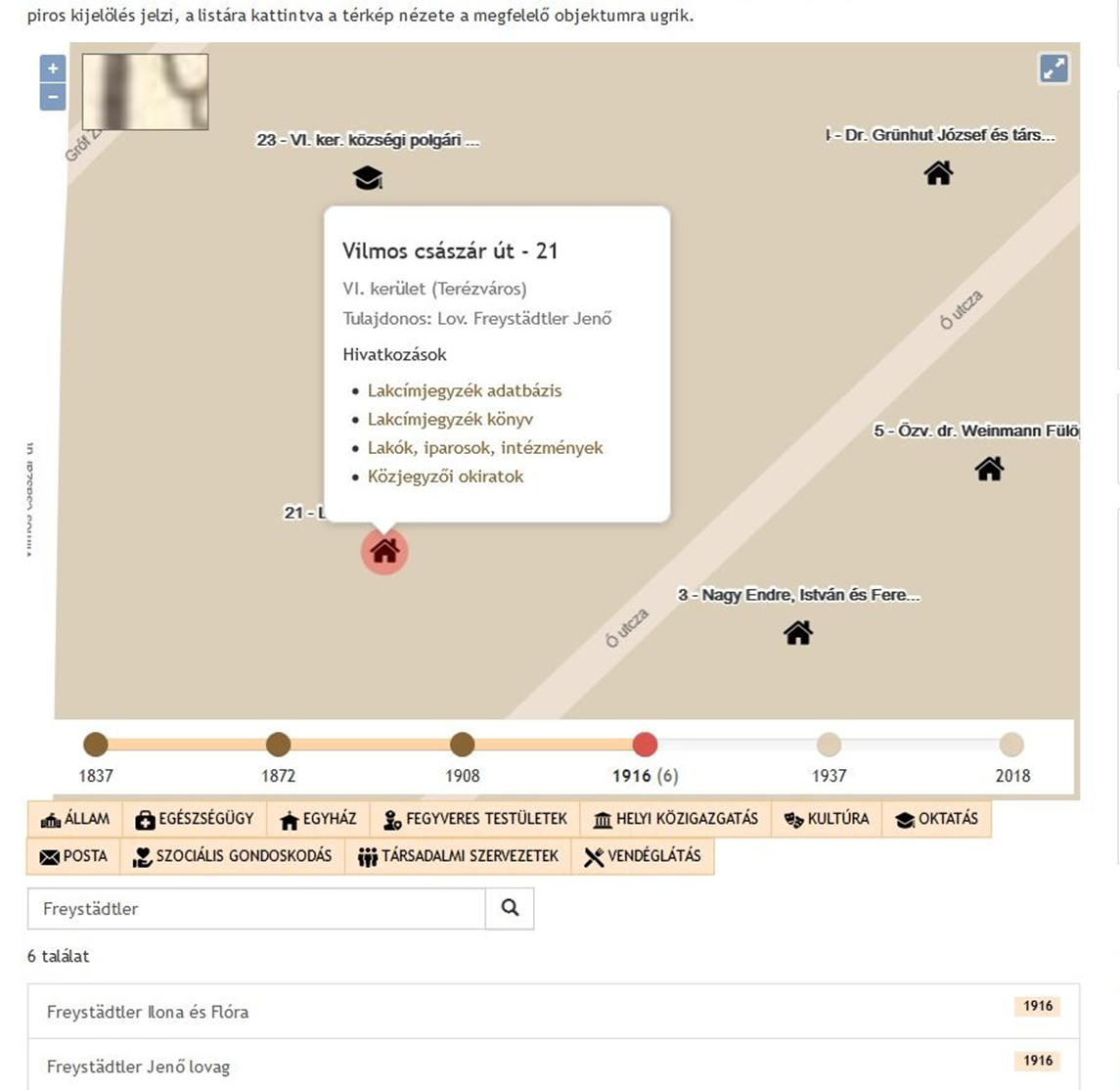 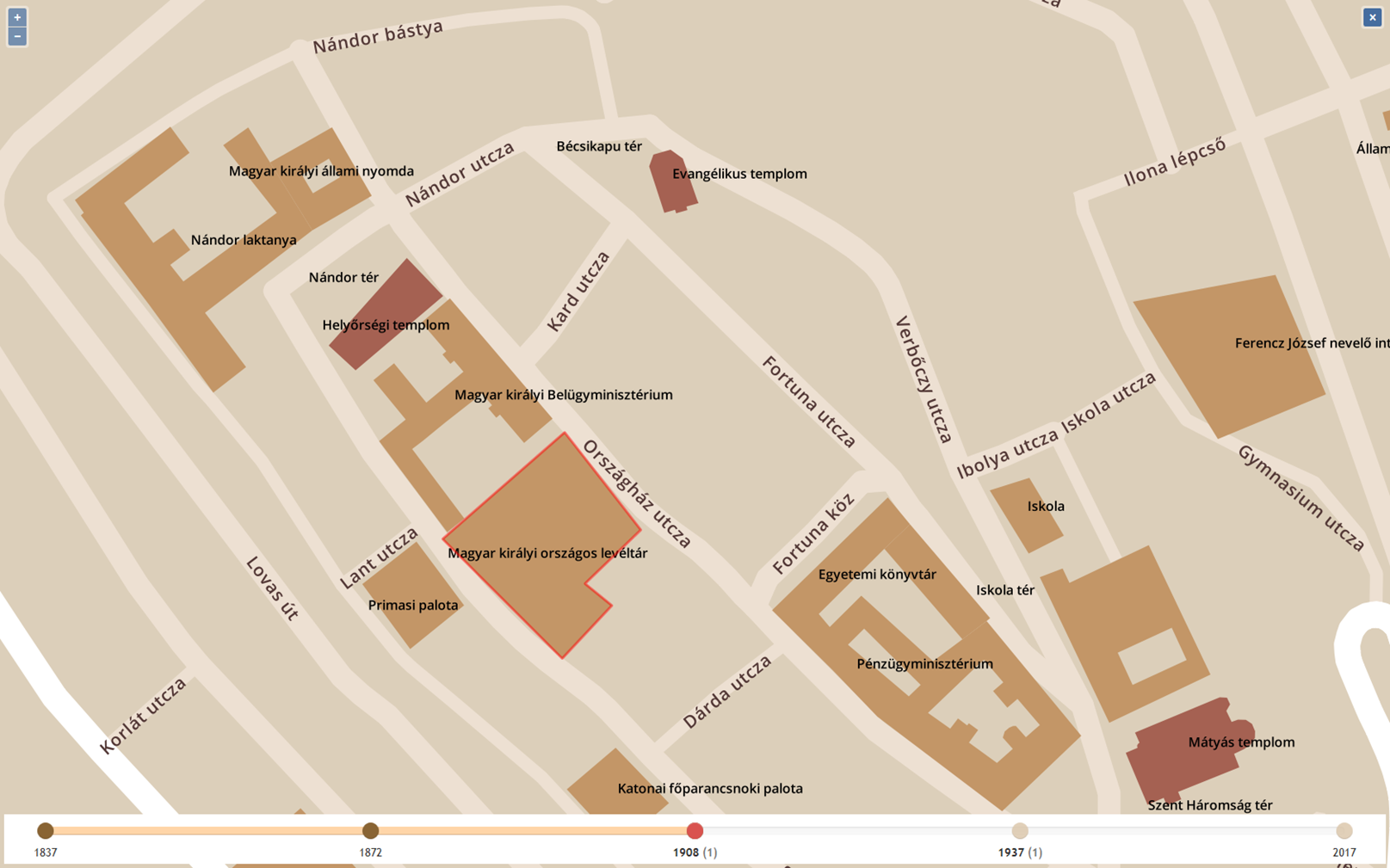 Interactive map with property lot numbers – view and open related archival documents from Hungaricana databases via hyperlinks
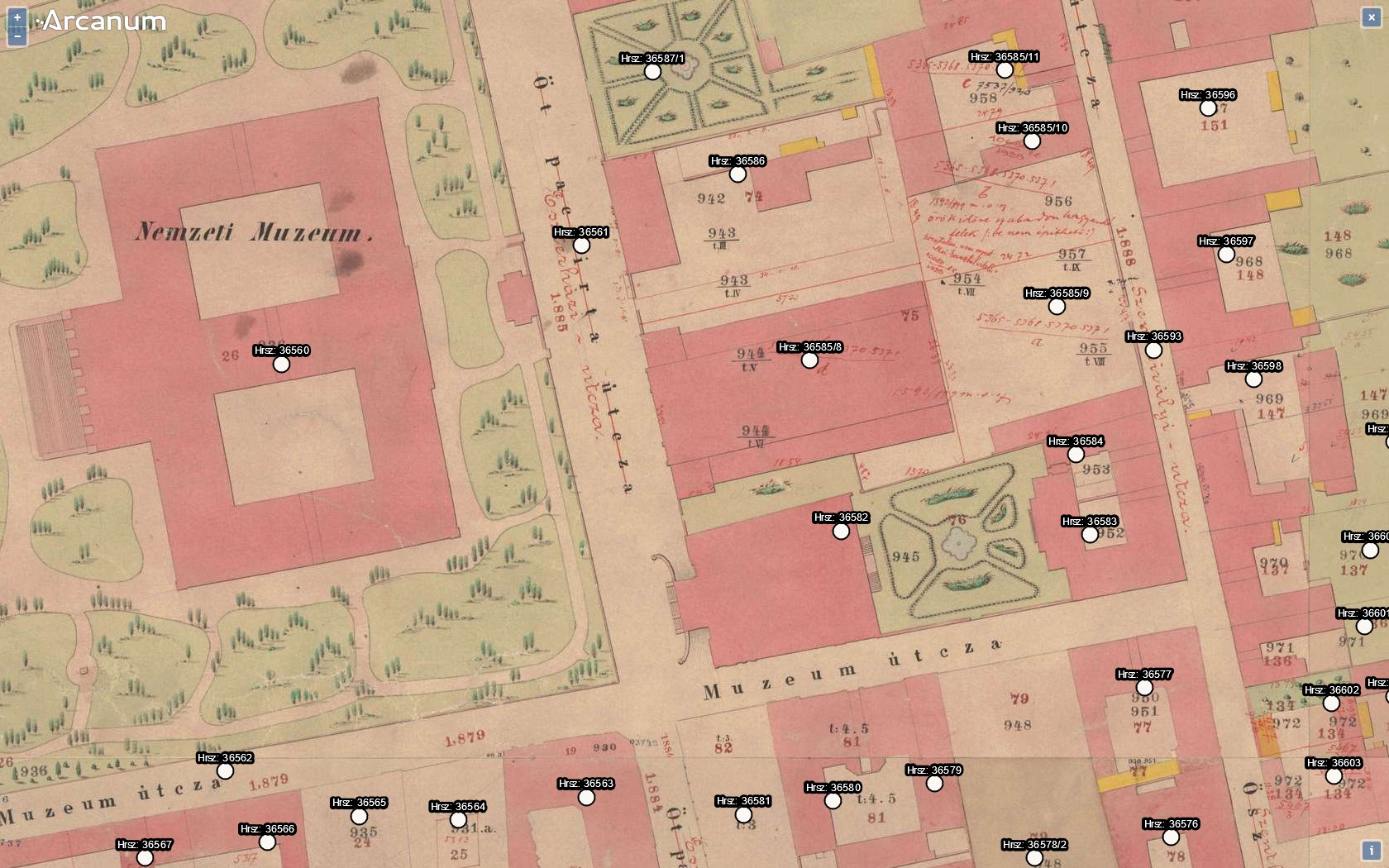 Count Alajos Károlyi’s Palace
1863-1879
Károlyi’s Palace - historical topography of the plot and position on the map 1937
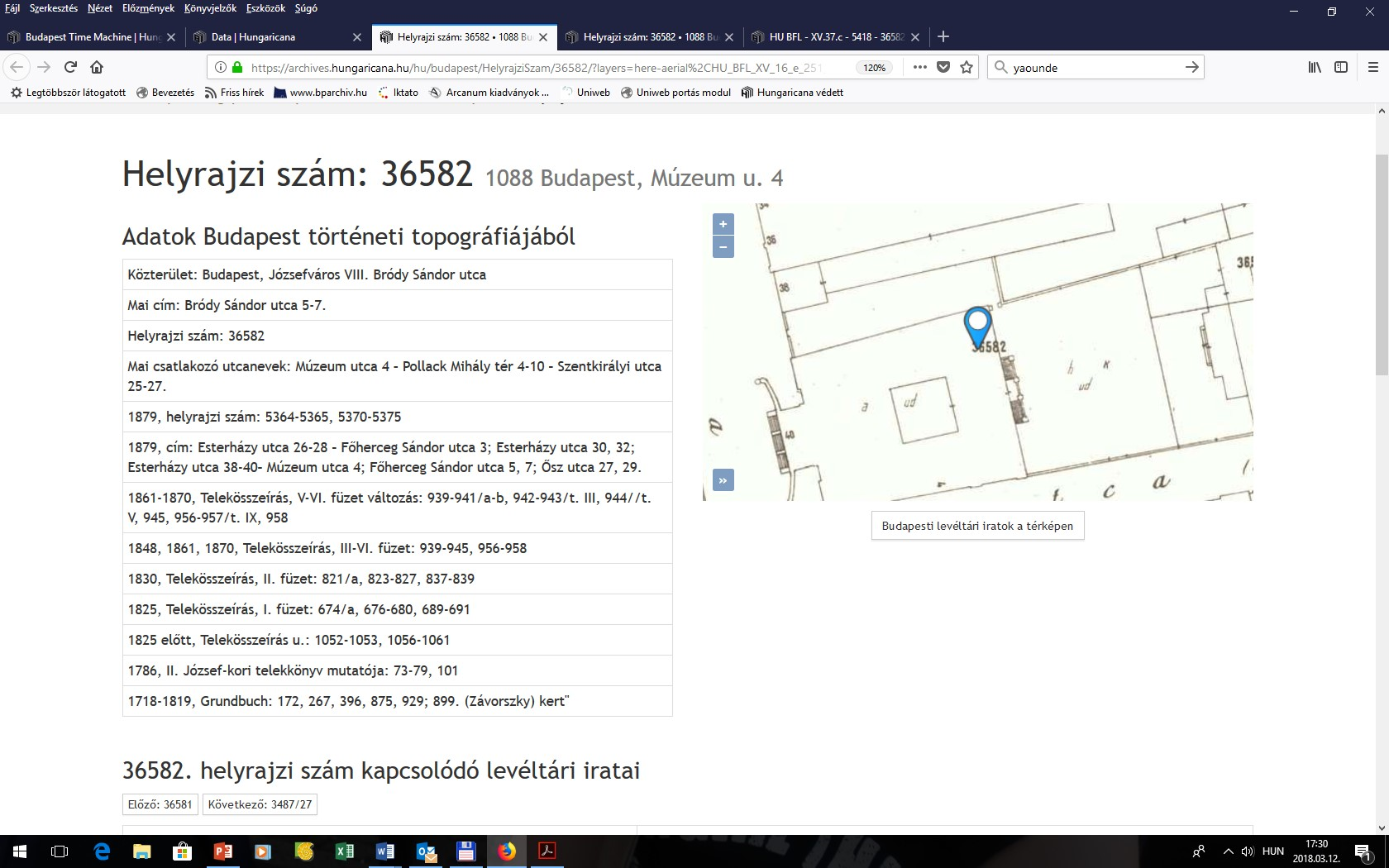 Károlyi’s Palace – related archival documents
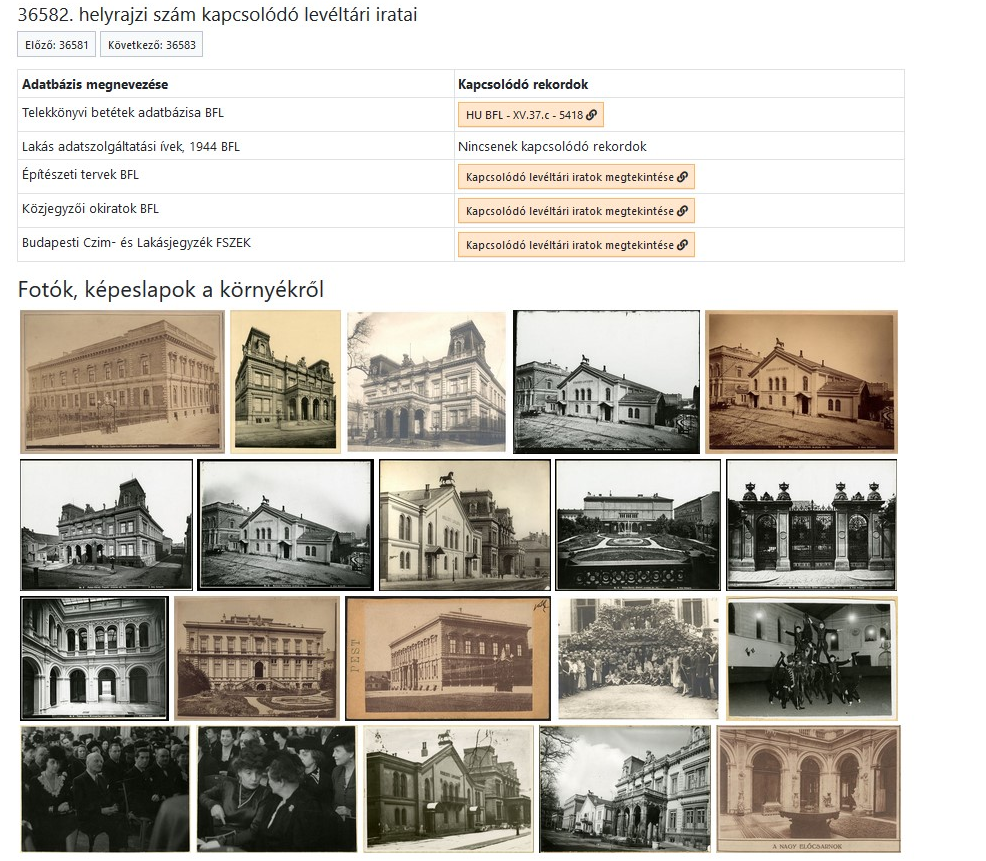 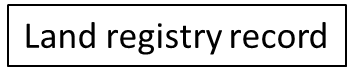 Open and wiev
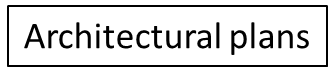 Notarial deeds
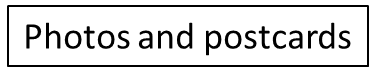 Károlyi’s Palace – images and descriptions of the architectural plans
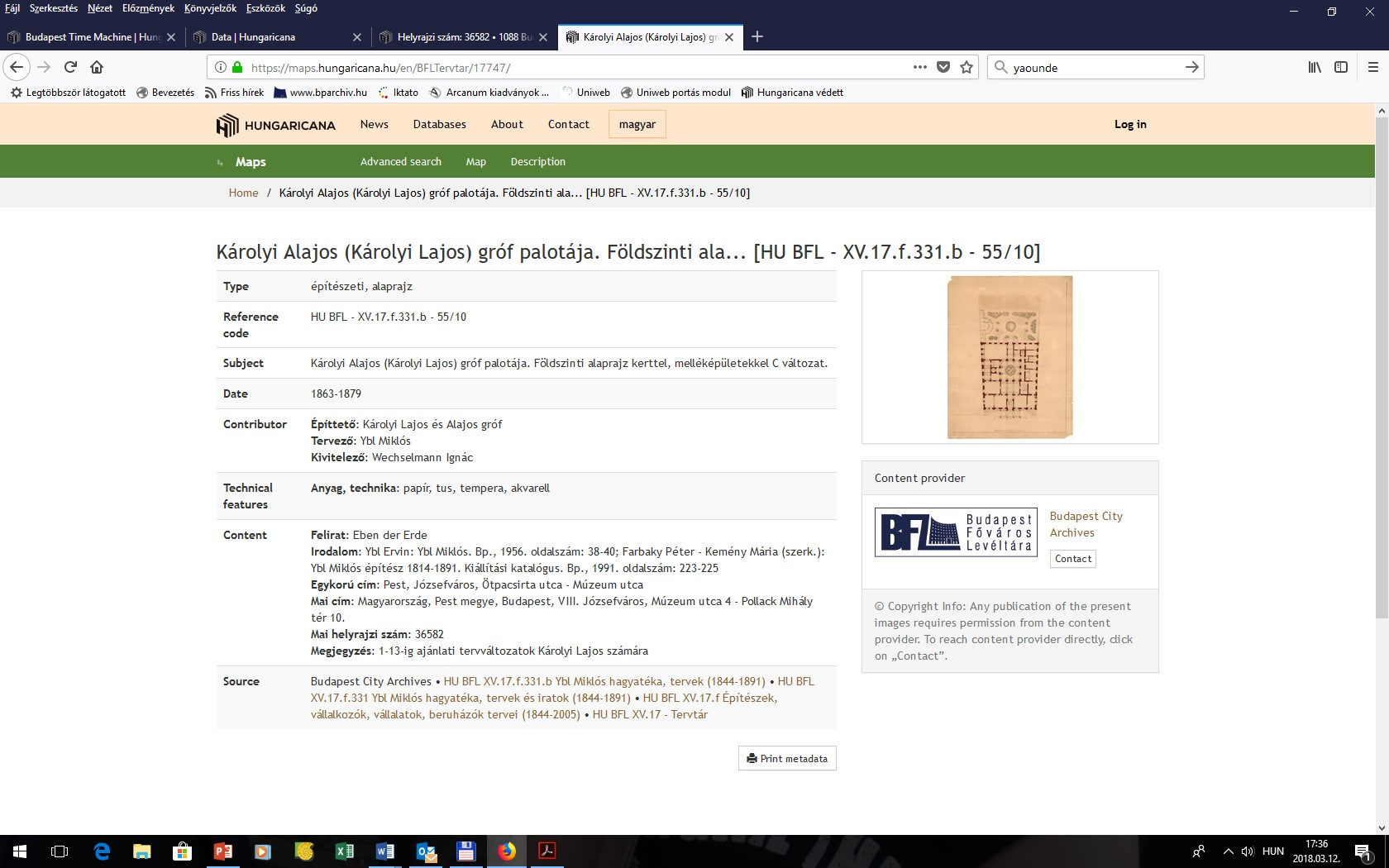 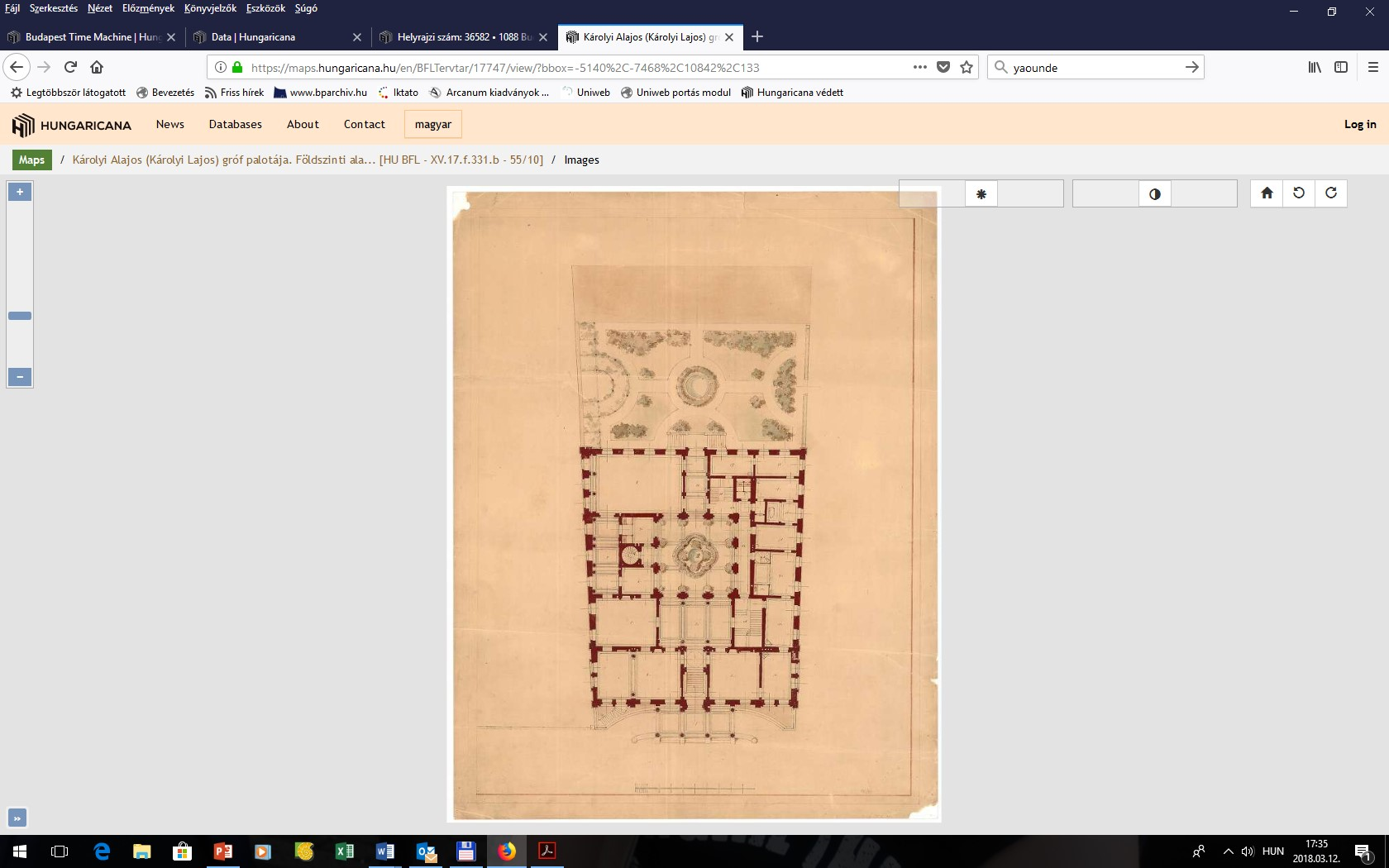 Types of records on Hungaricana, which are already georeferenced and connected to Time Machine (bold) 

Notarial records 
Last wills, testaments 
Inheritence files 
Court files (penalty and civil suits)
Orphans’ Offiece files
Registers of prisons and penitentiary institutions
Architectural plans 
Land registry records 
Flat data sheets, 1944 (complete) 
Photos

Hungaricana database is an unexhaustable reservoir of further development
Thank you for your attention!

Questions and comments: 
siposa@bparchiv.hu